Financial Literacy: Meaning, Importance, and Components
Dr. Manish Dadhich
PhD, MBA, NET, SET
M.Com, NET
Financial Literacy: Meaning
Importance of Financial Literacy
Importance of Financial Literacy
1. Better Money Management
Financial literacy empowers individuals to create effective budgets that track their income and expenses. By controlling discretionary spending and prioritizing financial goals, individuals can allocate resources effectively. 
2. Reduced Debt Levels
Understanding financial concepts like interest rates, loan terms, and repayment strategies helps individuals avoid excessive debt and manage existing liabilities. By making informed borrowing decisions and choosing favorable repayment plans, they can save on interest costs and achieve financial stability.
3. Enhanced Savings and Investments
Financial literacy encourages a habit of regular saving and prudent investing. It teaches individuals the importance of setting aside income for future goals, diversifying investments to minimize risks, and leveraging the benefits of compounding to grow wealth over time.
4. Improved Financial Independence
Financial literacy empowers individuals to make independent financial decisions without relying on others. By understanding financial products and services, they can confidently navigate complex options such as mortgages, insurance, and credit, taking full responsibility for their financial future.
6. Preparation for Retirement
Financial literacy helps individuals plan for a comfortable and secure retirement by understanding retirement savings accounts. It enables them to calculate the required savings, make informed withdrawal decisions, and optimize tax advantages to maintain their lifestyle post-retirement.
7. Economic Growth
Financially literate individuals contribute to economic growth by increasing national savings rates and making informed spending and investment decisions. By being self-reliant and financially stable, they reduce the burden on social welfare programs and stimulate the economy through responsible financial behavior.
Components of Financial Literacy
1. Budgeting
Budgeting is the process of creating a plan to track income and expenses. It ensures control over spending and helps individuals prioritize their financial goals. 
By monitoring cash flow and identifying areas to cut unnecessary expenses, budgeting promotes disciplined financial behavior and prevents overspending.
2. Saving
Saving involves setting aside a portion of income for future needs or emergencies. 
It focuses on both short-term financial security, like covering unexpected expenses, and long-term objectives, such as purchasing a home or funding education. 
Consistent saving habits provide a safety net during financial uncertainties and help individuals avoid the need for high-interest loans during emergencies.
3. Investing
Investing is about understanding and leveraging various investment options such as stocks, bonds, mutual funds, and real estate to build wealth. It requires assessing risk tolerance and aligning investments with financial goals.
4. Debt Management
Debt management involves learning to handle loans, credit cards, and other forms of borrowing responsibly. It includes understanding interest rates, repayment schedules, and strategies to pay off debt efficiently. 
Effective debt management helps individuals avoid financial pitfalls, maintain a healthy credit score, and free up resources for savings and investments.
5. Insurance
Insurance provides financial protection against unexpected losses. Understanding various insurance products, such as health, life, property, and disability insurance, is essential for safeguarding assets and ensuring financial stability. 
Insurance helps mitigate the financial impact of unforeseen events, enabling individuals to recover quickly without depleting their savings.
6. Retirement Planning
It helps individuals determine how much they need to save to maintain their desired lifestyle in retirement. 
By starting early and contributing regularly, they can take advantage of compound interest and tax benefits, ensuring a secure and comfortable post-retirement life.
7. Tax knowledge
Tax knowledge includes understanding tax systems, deductions, credits, and obligations. It helps individuals maximize their after-tax income by taking advantage of available tax benefits. 
Proper tax planning ensures compliance with laws while minimizing tax liabilities, allowing individuals to retain more of their earnings for personal and financial goals.
8. Understanding Financial Products and Services
Familiarity with financial products and services, such as banking, loans, mortgages, and credit cards, is crucial for informed decision-making. 
Financial literacy helps individuals compare options, understand terms and conditions, and avoid scams or predatory practices. This knowledge ensures they select products that align with their needs and financial situation.
9. Emergency Fund Planning
Emergency fund planning involves setting aside funds to cover unforeseen events like job loss, medical emergencies, or natural disasters. 
An emergency fund acts as a financial cushion, preventing the need to rely on high-interest debt or liquidate investments during crises. It provides peace of mind and financial stability in uncertain times.
10. Financial Goal Setting
Financial goal setting involves establishing clear short-term and long-term objectives. It helps individuals prioritize their spending, saving, and investment strategies to achieve desired outcomes. 
By setting measurable and realistic goals, they can stay focused, track progress, and make adjustments as needed, ensuring financial success over time.
Summary
Financial literacy is a critical life skill that benefits both individuals and society. 
It enables better money management, reduces debt, promotes savings and investment, and ultimately contributes to financial independence and economic growth.
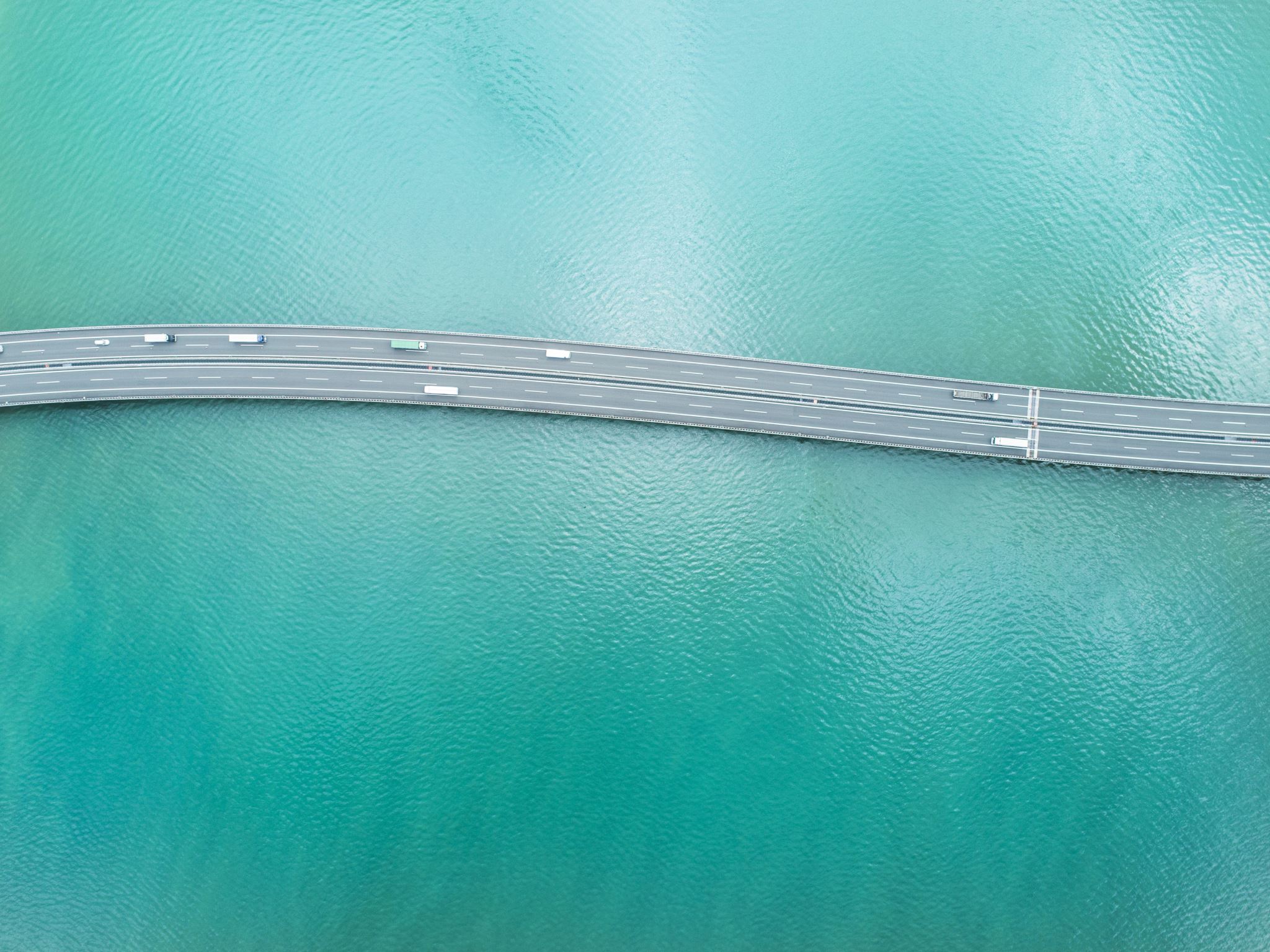 Thank you